Figure 3. Functional MRI results showing differences in cortical activation in chronic stroke patients compared with ...
Cereb Cortex, Volume 18, Issue 3, March 2008, Pages 638–647, https://doi.org/10.1093/cercor/bhm096
The content of this slide may be subject to copyright: please see the slide notes for details.
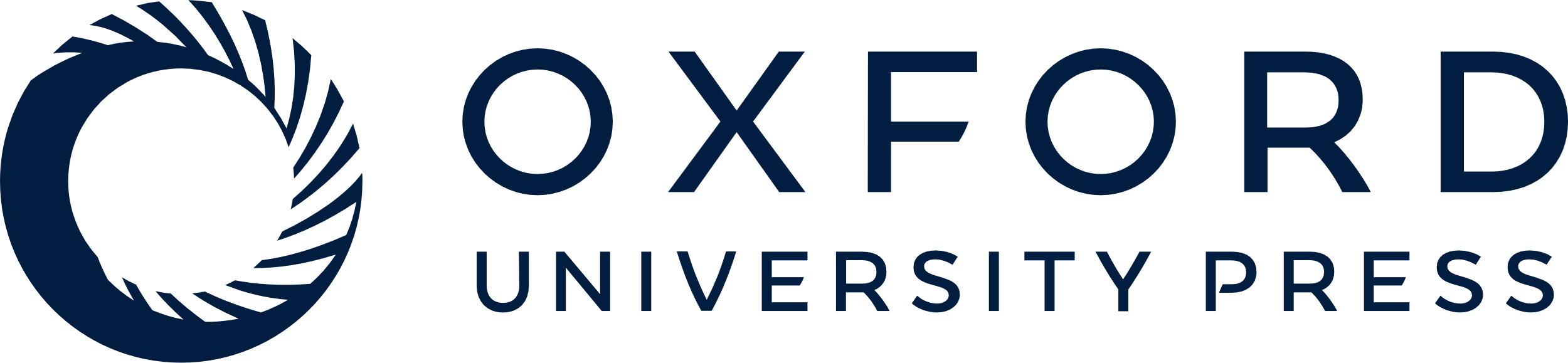 [Speaker Notes: Figure 3. Functional MRI results showing differences in cortical activation in chronic stroke patients compared with normal control subjects during performance of the hand motor tasks. (A) Between-group differences in activation during the synergistic motor task. Patients showed a significant (P < 0.01, corrected, unpaired t-test) increase in activation in the contralesional S1/M1. (B) Between-group differences in activation during the nonsynergistic motor task. Patients showed significant increases in activation in the contralesional S1/M1 (P < 0.05, corrected, unpaired t-test), PMv (P < 0.01), occipitoparietal cortex (OP; P < 0.01), and SMA/cingulate (P < 0.05). (C) Between-group differences in cortical activation changes associated with performance of the nonsynergistic motor task versus the synergistic motor task. Patients showed a significant task-dependent increase in activation in the contralesional OP (P < 0.01, corrected, unpaired t-test) relative to that in controls.


Unless provided in the caption above, the following copyright applies to the content of this slide: © The Author 2007. Published by Oxford University Press. All rights reserved. For permissions, please e-mail: journals.permissions@oxfordjournals.org]